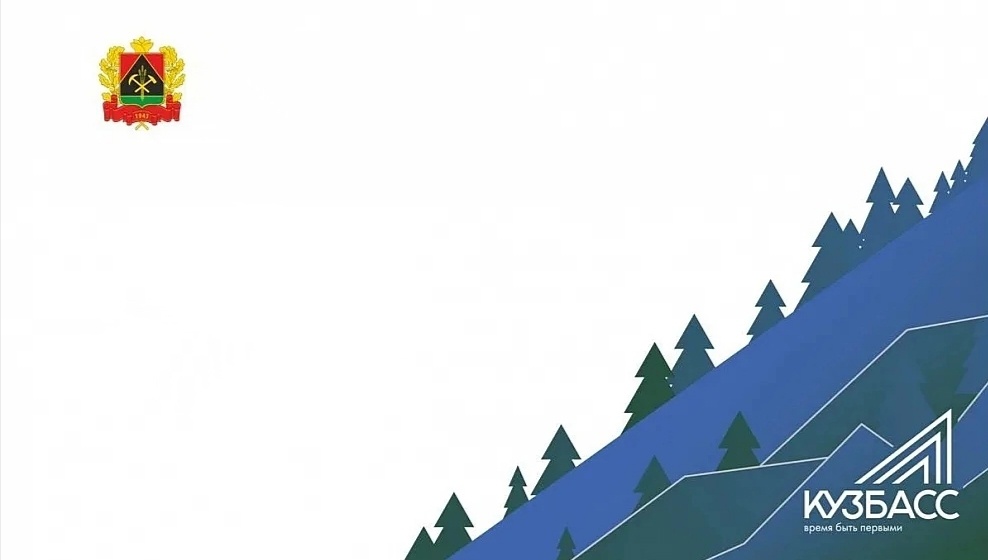 Муниципальное бюджетное дошкольное
 образовательное учреждение 
«Детский сад №208»

ПРЕЗЕНТАЦИЯ БЕРЕЖЛИВОГО ПРОЕКТА


«Оптимизация временных затрат сбора на прогулку»
Руководитель проекта: 
Аношина Е.М. старший воспитатель  
Команда проекта: 
Шаталова А.Г. воспитатель,
Новикова Е.Е. воспитатель
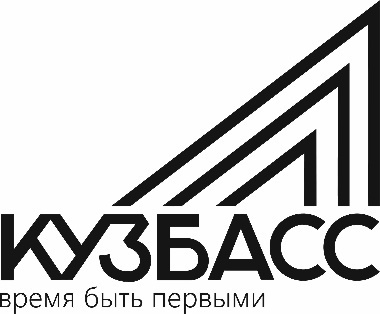 Паспорт проекта 
«Оптимизация временных затрат сбора на прогулку»
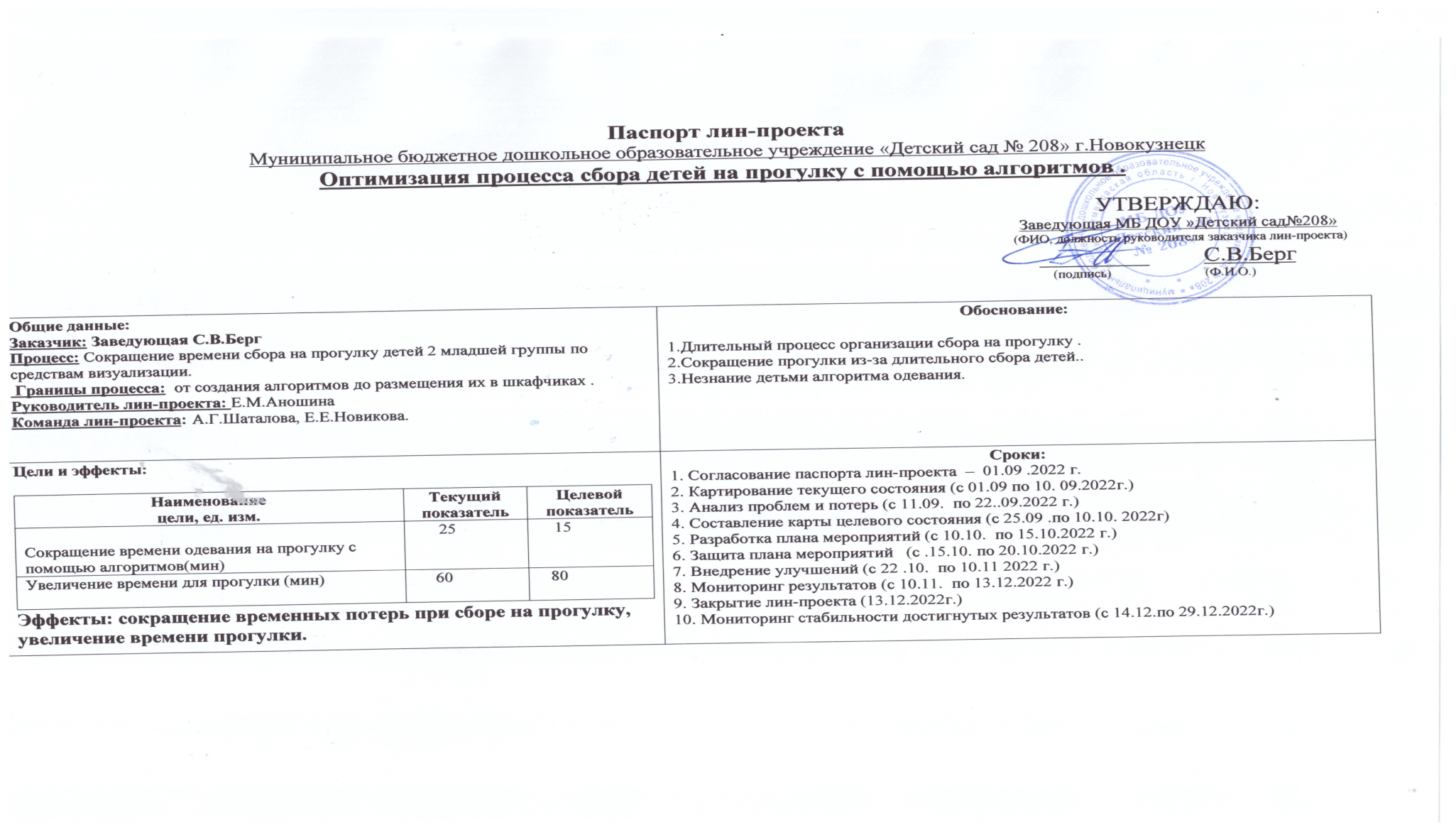 Команда проекта
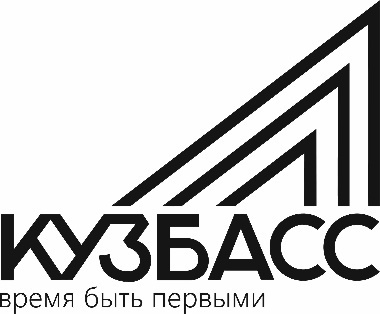 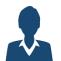 Аношина Екатерина Михайловна– старший воспитатель, руководитель проекта
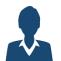 Шаталова Алина Григорьевна- воспитатель
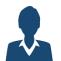 Новикова Елена Евгеньевна- воспитатель
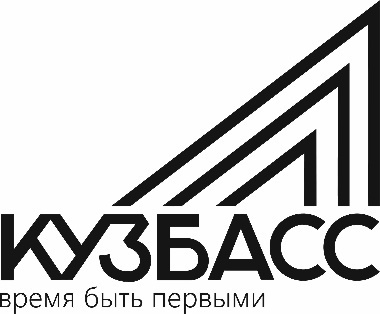 Карта текущего состояния процесса
Шаг 1
Шаг 2
Шаг 3
Шаг 4
Ориентировка детей в шкафчике раздевалки
Воспитатель
Помощь в одевании детей
Одевается сама
Построение детей
Воспитатель
Воспитатель
Воспитатель
ВыХОД
ВХОД
3 мин.
12 мин.
3 мин.
2 мин.
1
Лишние действия воспитанников и педагогов
2
Отсутствие визуализации
Время протекания процесса - 20 мин.
3
Отсутствие алгоритма сбора на прогулку
4
Напряжённый эмоциональный фон воспитателей
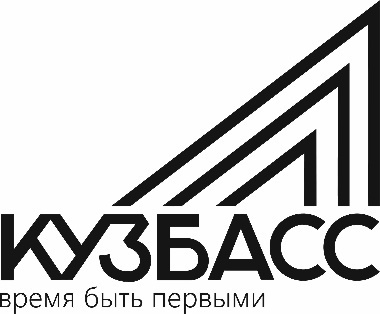 Пирамида проблем
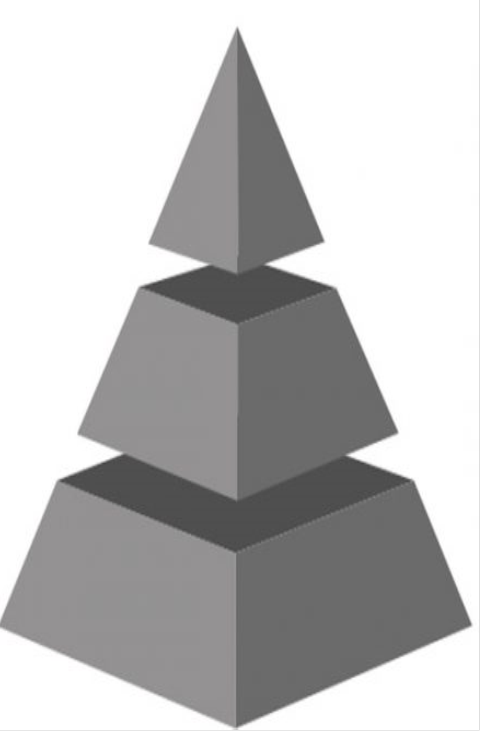 Проблемы, решение которых требуется на федеральном уровне не выявлены
Федеральный уровень
Проблемы, решение которых требуется на региональном уровне не выявлены
Региональный уровень
Проблемы, решение которых требуется на уровне организации
Лишние действия воспитанников и педагогов
Уровень ДОУ
Отсутствие визуализации
Отсутствие алгоритма сбора на прогулку
Напряжённый эмоциональный фон воспитателей
Анализ проблем
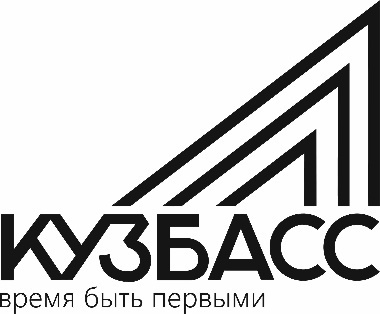 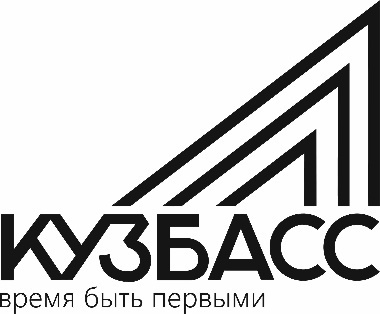 Карта целевого состояния процесса
Шаг 1
Шаг 2
Шаг 3
Шаг 4
Ребенок вышел, подошел к шкафчику, взял колготки, носки.
Сел на скамейку, надел колготки и носки.
Взял из шкафчика кофту, надел ее, ждет помощи взрослого, чтобы застегнуть.
Взял из шкафчика шапку, надел ее, ждет  помощи взрослого ее завязать
ВыХОД
ВХОД
1 мин.
10 мин.
1 мин.
2 мин.
Составить алгоритм одевания для детей
Распределить обязанности воспитателя и помощника воспитателя. 
Маркировка одежды в шкафчиках
Прикрепить схемы алгоритма одевания на шкафчик
Время протекания процесса - 14 мин.
.
План мероприятий по устранению проблем
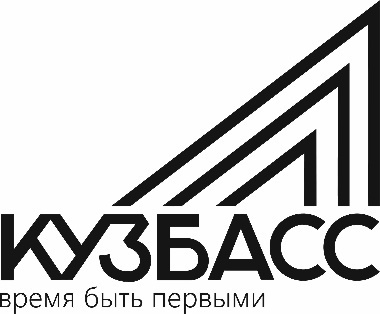 Достигнутые результаты
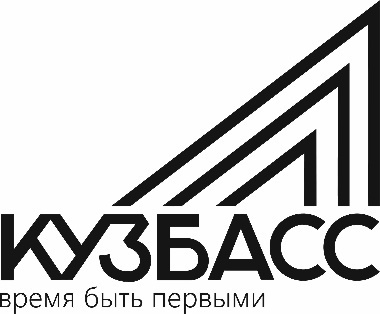 Визуализация результатов проекта «Было» - «Стало»
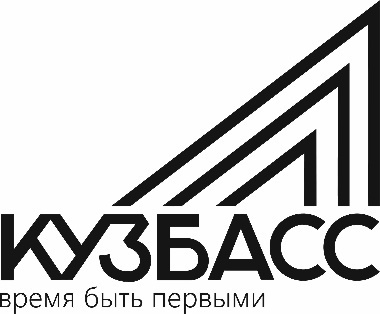 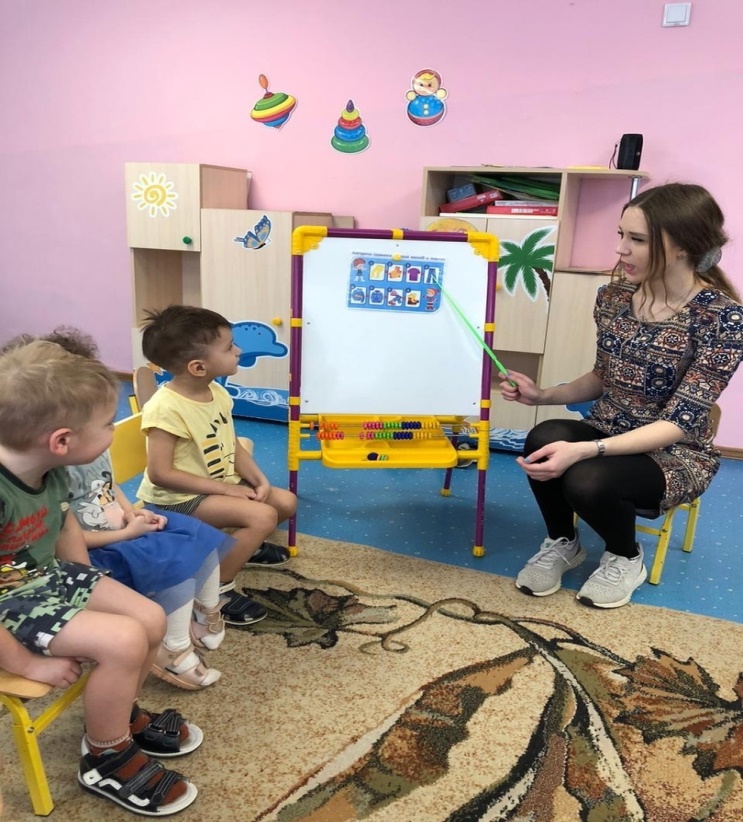 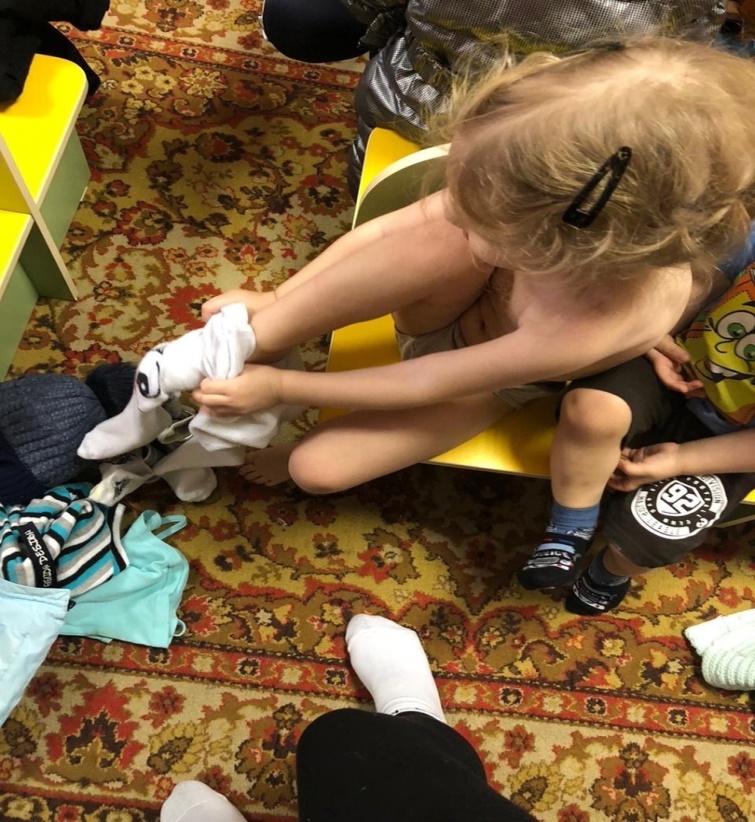 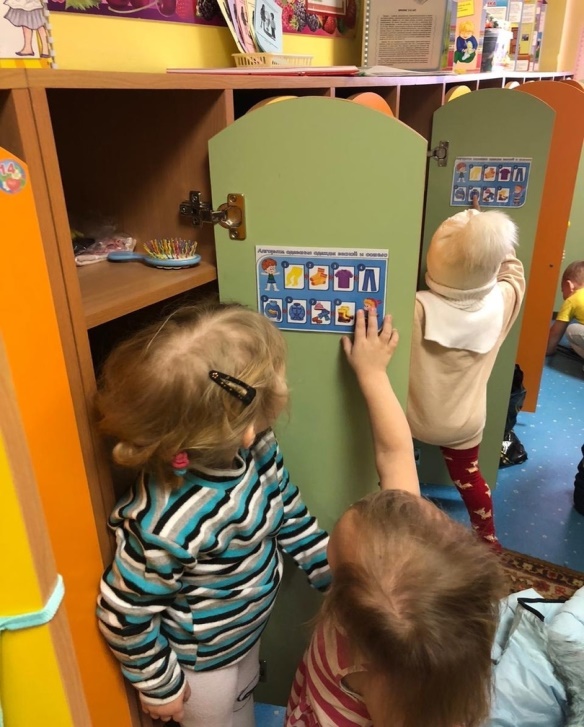 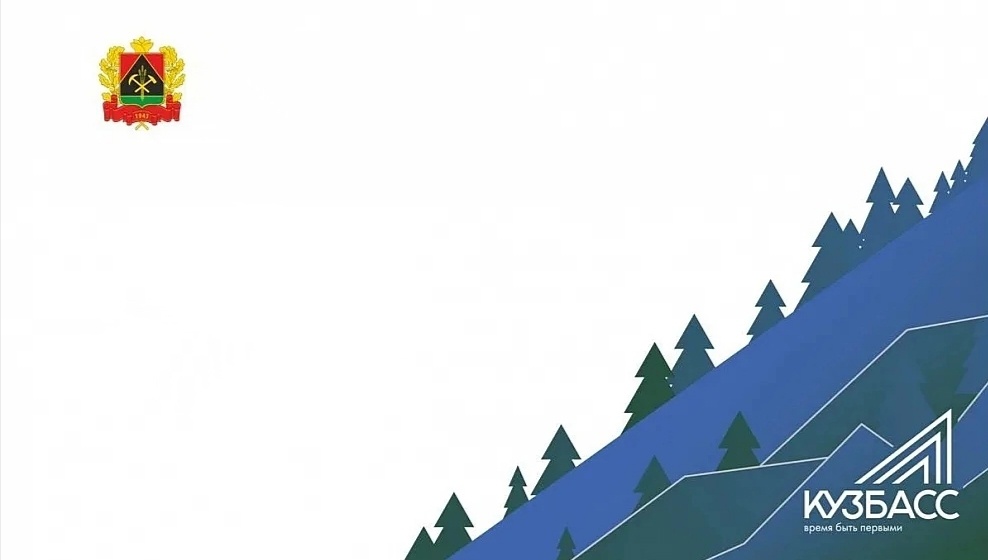 Спасибо за внимание!